Тема: «Ветер»
План урока.
Что такое ветер? 
Причины образования ветра?
Как измерить силу, скорость и направление ветра?
Бризы и муссоны.
Образование фена и боры.
Вывод.
Ветер — это перемещение воздуха в горизонтальном направлении из областей высокого давления в области низкого относительно земной поверхности.
Схема образования ветра



t 									  t
НД									  ВД
Восходящие потоки воздуха
Нисходящие потоки воздуха
Ветер
Причины образования ветра.
Главная причина образования ветра – разница в атмосферном давлении;
Разный характер подстилающей поверхности (суша и вода, которые нагреваются и остывают по-разному, т.е. отмечается разница температур);
Разная высота над уровнем моря;
Разная широта и разный угол падения солнечных лучей, т.е. существует разница температур.
Основные характеристики ветра.
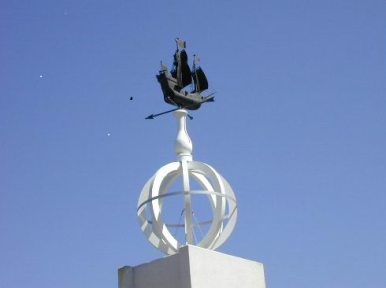 Направление ветра – это то напряжение  откуда  дует ветер.
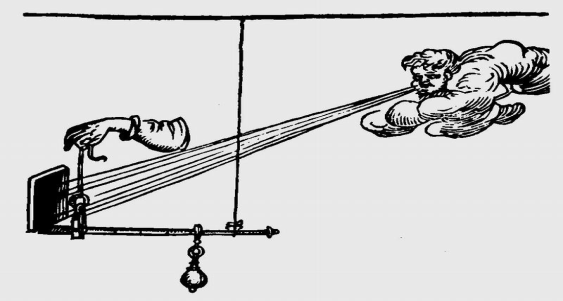 Скорость ветра измеряется в м/с и км/ч
Сила ветра  –  измеряется по шкале баллов, которую предложил британский адмирал Бофорт.
В 1806 году английский адмирал Бофорт разработал условную (двенадцати балльную) шкалу для визуальной оценки силы (а говоря точнее, скорости) ветра по его действию на наземные предметы или по волнению на море. К концу прошлого века шкала получила широкое признание и применение.  В 1963 году Всемирная метеорологическая организация уточнила шкалу Бофорта и она была принята для приближенной оценки скорости ветра по его воздействию на наземные предметы или по волнению в открытом море. Средняя скорость ветра указывается на стандартной высоте 10 метров над открытой ровной поверхностью.
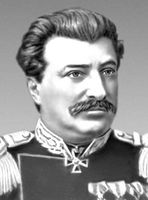 Роза ветров
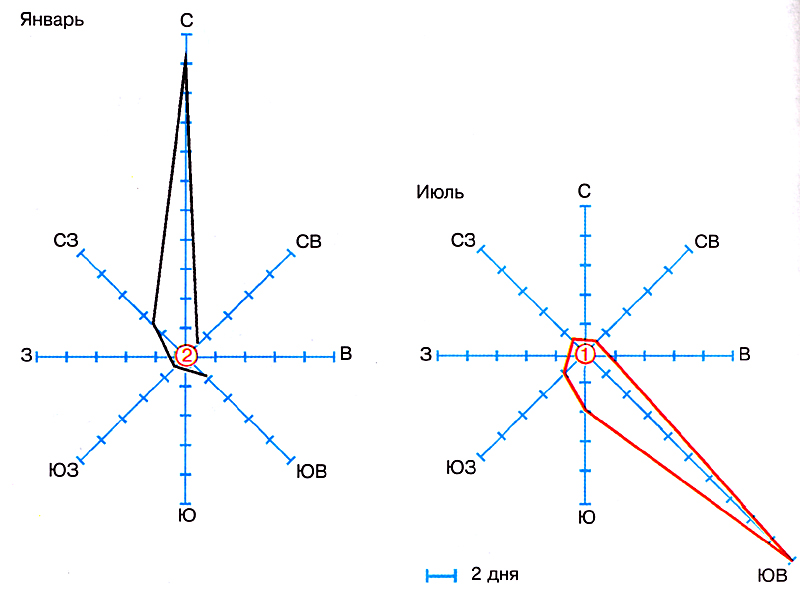 Дневной бриз
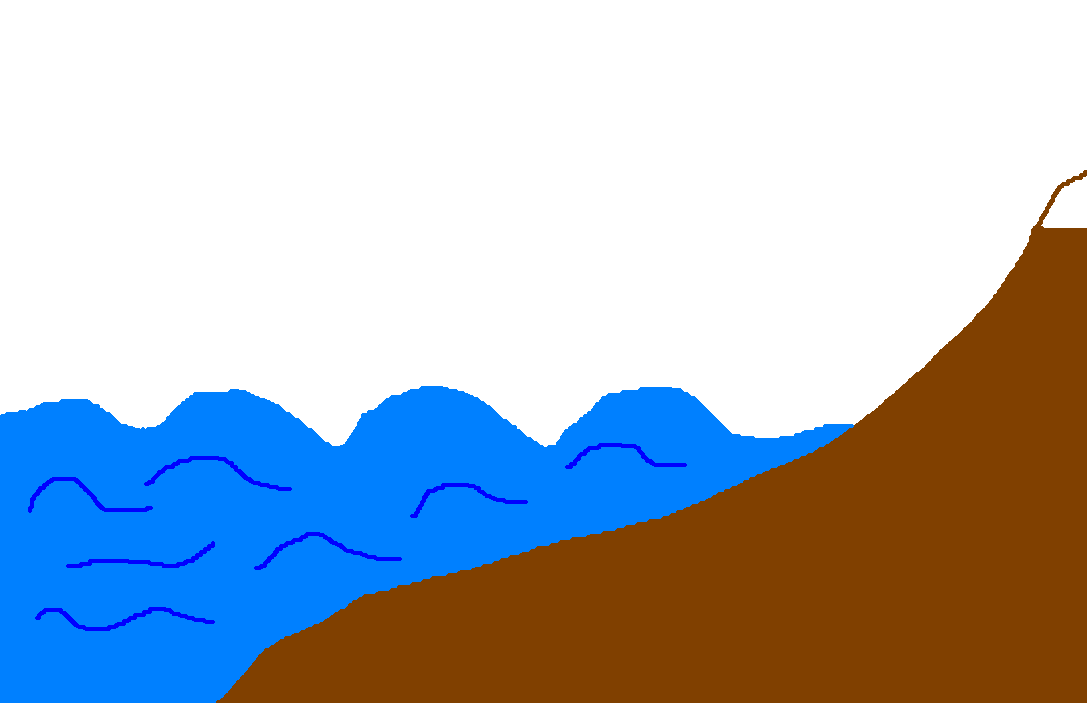 +230
+150
762 мм рт. ст.
758 мм рт. ст.
Море
Суша
Ночной бриз
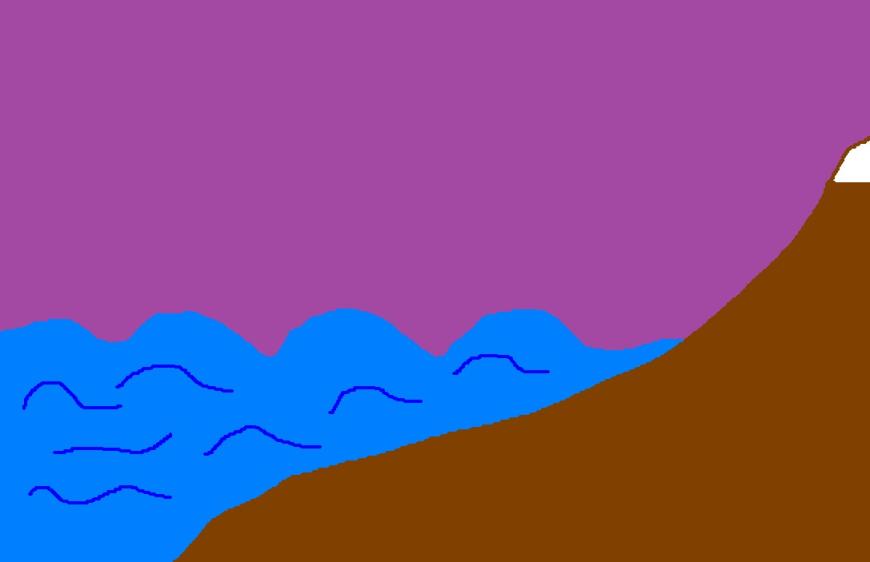 +120
+150
758 мм рт. ст.
761 мм рт. ст.
Городской бриз
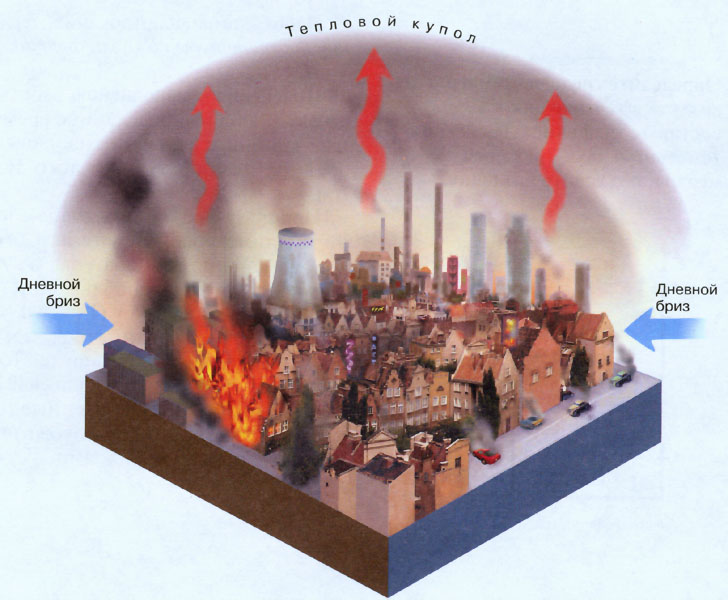 Муссоны
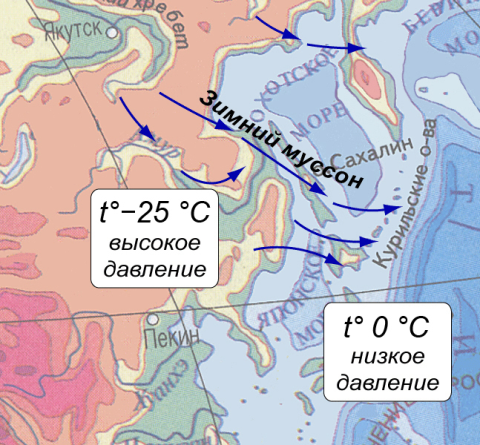 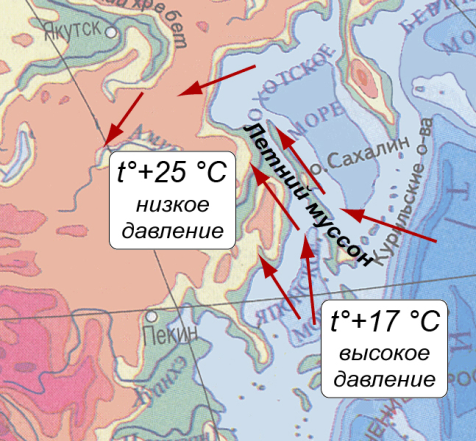 Летний муссон				Зимний муссон
Образование фёна
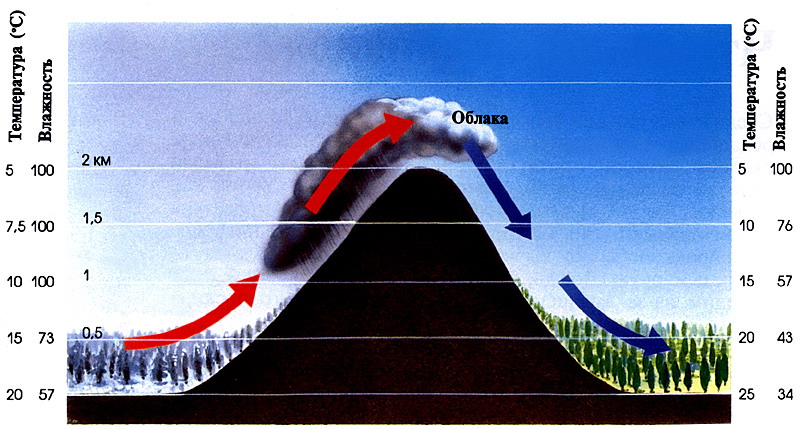 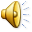 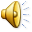 Образование боры
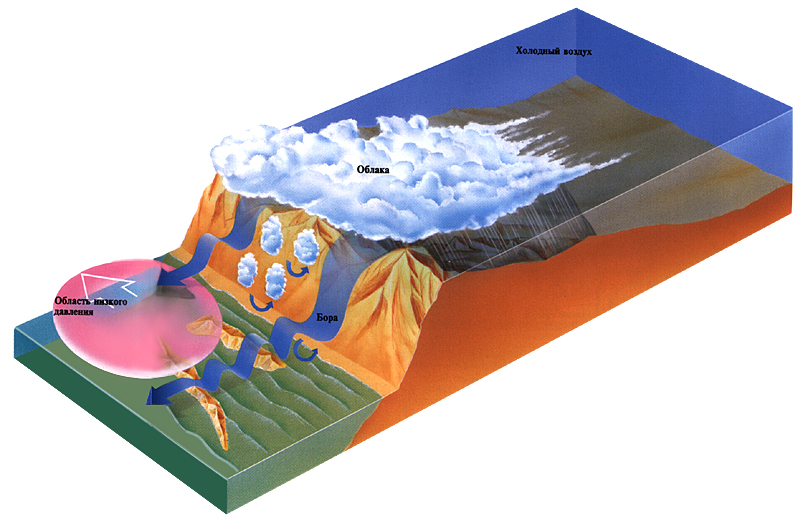 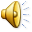 Зачем нужен ветер.
ветер великий в природе работник,
очищает воздух. 
вырабатывает электроэнергию 
ветер «съедает» горы, сглаживает их 
мощные пласты плодородного леса
 ветром на большие расстояния переносятся 
семена трав, кустарников и деревьев, споры 
грибов;
люди еще в древности поняли, что лодка и без
весел может плавать, был бы ветер!
Спасибо за внимание.
Дым (от трубки капитана) поднимается вертикально, листья деревьев неподвижны. Зеркально гладкое море.Ветер 0 - 0,2м/с
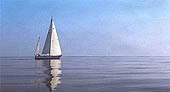 Дым отклоняется от вертикального направления, на море легкая рябь, пены на гребнях нет. Высота волн до 0,1м. Ветер 0,3 - 1,5м/с.
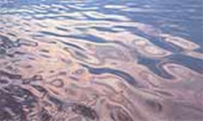 Ветер чувствуется лицом, листья шелестят, флюгер начинает двигаться, на море короткие волны максимальной высотой до 0,3м. Ветер 1,6 - 3,3м/с.
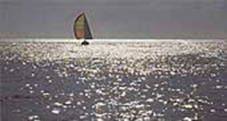 Листья и тонкие ветки деревьев колышутся, колышутся легкие флаги, легкое волнение на воде, изредка образуются маленькие барашки. Средняя высота волн 0,6м. Ветер 3,4 - 5,4м/с.
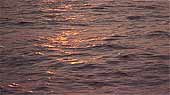 Ветер поднимает пыль, бумажки; качаются тонкие ветви деревьев, белые барашки на море видны во многих местах. Максимальная высота волн до 1,5м. Ветер 5,5 - 7,9м/с.
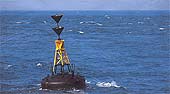 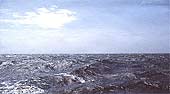 Качаются ветки и тонкие стволы деревьев, ветер чувствуется рукой, повсюду видны белые барашки. Максимальная высота волн 2,5м, средняя - 2м. Ветер 8,0 - 10,7м/с.
Качаются толстые сучья деревьев, тонкие деревья гнутся, гудят телефонные провода, зонтики используются с трудом; белые пенистые гребни занимают значительные площади, образуется водяная пыль. Максимальная высота волн - до 4м, средняя - 3м. Ветер 10,8 - 13,8м/с.
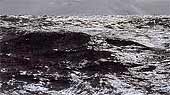 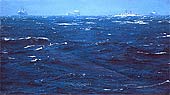 Качаются стволы деревьев, гнутся большие ветки, трудно идти против ветра, гребни волн срываются ветром. Максимальная высота волн до 5,5м. ветер 13,9 - 17,1м/с.
Ломаются тонкие и сухие сучья деревьев, говорить на ветру нельзя, идти против ветра очень трудно. Сильное волнение на море. Максимальная высота волн до 7,5м, средняя - 5,5 м. Ветер 17,2 - 20,7м/с.
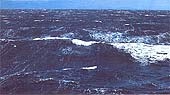 Гнутся большие деревья, ветер срывает черепицу с крыш, очень сильное волнение на море, высокие волны. (максимальная высота -10м, средняя -7м). Ветер 20,8 - 24,4м/с. Шторм.
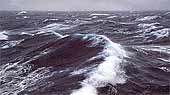 На суше бывает редко. Значительные разрушения строений, ветер валит деревья и вырывает их с корнем, поверхность моря белая от пены, сильный грохот волн подобен ударам, очень высокие волны. (максимальная высота - 12,5 м, средняя - 9 м). Ветер 24,5 - 28,4м/с. Сильный шторм.
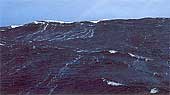 Наблюдается очень редко. Сопровождается разрушениями на больших пространствах. На море исключительно высокие волны (максимальная высота - до 16м, средняя - 11,5м), суда небольших размеров временами скрываются из виду. Ветер 28,5 - 32,6м/с. Жестокий шторм.
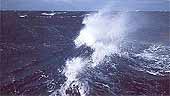 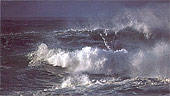 Море все покрыто полосами пены. Воздух наполнен пеной и брызгами. Видимость очень плохая. Ветер 32,7м/с и более...
?
Опираясь на полученные знания 
составьте описание образования 
городского бриза?
Анемометр
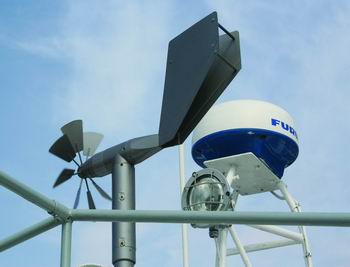 Прибор для измерения скорости ветра называется анемометром. Первый такой прибор изобрел в XVII веке  итальянский врач С.Санторио.

Современные чашечные анемометры  определяет скорость ветра подсчитывает число оборотов в минуту, затем по специальной таблице рассчитывается скорость ветра.
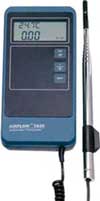 Современные анемометры с микропроцессорами могут показывать скорость  ветра в м/с на встроенном экране.